Egyptian Life
Daily Life
People bathed daily.  The rich bathed in soaking tubs with scented soap.  The poor bathed in the Nile.
Most children were taught to help with the family business and to care for the elder members of the family.
People worked hard, but had time each day to spend time with their families.
Clothes
The upper class wore white linen robes.  They wore leather sandals.
The lower class wore dark cotton robes or robes made from woven reeds.  They had woven sandals, but usually went barefooted.
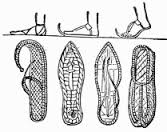 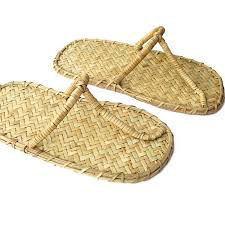 Clothing
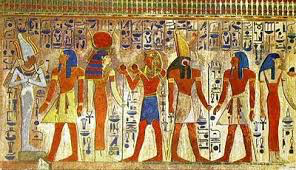 Food
Upper class:  They ate meat, vegetables, wild birds, eggs, bread, and drank milk.  Dinner was served on a small table. 
Lower Class:  They ate fresh bread, vegetables, eggs, and fish.  They  ate while lying on mats woven from reeds.
They all ate with their fingers.
Jobs
Some inherited jobs were farmers, doctors, teachers, bakers, fishermen, traders, and herders.
Some jobs helped people move up through the social classes, such as scribes, craftsmen, or artists.
Anyone could join the army.  The army didn’t need to be large, because of Egypt’s natural barriers.
What job would you want?